II Simposio Nacional de Ingeniería Hortícola
Título de la comunicación del Simposio SNIH16
F. Rodríguez1,2, M. Berenguel1,2
1 Departamento de Informática, Universidad de Almería, Carretera Sacramento s/n, Edificio CITE III, CP-04120, Almería, España. 
2 Campus de Excelencia Internacional Agroalimentario (ceiA3) - CIESOL Centro de Investigación en Energía Solar.
Introducción
El tamaño de letra es libre, se ajustará a las necesidades del investigador/a. En lo posible, se intentará mantener el tipo de letra (Calibri (Cuerpo) y un tamaño mínimo de 20 puntos.
El patrón no podrán ser modificado por los/as investigadores/as. Fuera del patrón, se podrán introducir todas las imágines, tablas o nuevos apartados.
No se podrán alterar los colores de la plantilla del congreso. Los diferentes apartados están agrupados, pero son totalmente modificables en la vista Normal de PowerPoint.
En el poster se incluirá la foto y el logo de la institución del investigador/a responsable del póster, por lo tanto de aclarar las dudas a los asistentes al congreso. 
Todos los posters enviados a snih16@ual.es antes del 22 de Enero de 2016 serán impresos por la propia organización del Simposio y colocados antes del inicio del mismo.
La organización les agradece su colaboración y les da la Bienvenida al SNIH16 en Almería.
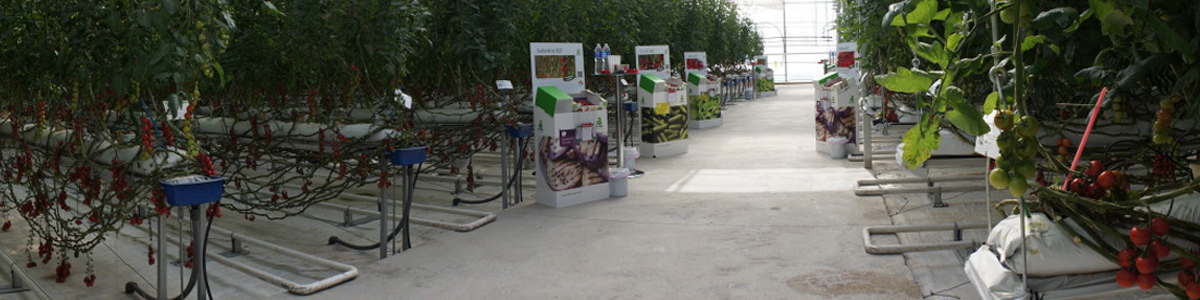 Material y métodos
SNIH16 SNIH16 SNIH16 SNIH16 SNIH16 SNIH16 SNIH16 SNIH16 SNIH16 SNIH16 SNIH16. SNIH16 SNIH16 SNIH16 SNIH16 SNIH16 SNIH16 SNIH16 SNIH16 SNIH16 SNIH16 SNIH16 SNIH16 SNIH16 SNIH16 SNIH16 SNIH16 SNIH16 SNIH16 SNIH16 SNIH16 SNIH16 SNIH16 SNIH16 SNIH16 SNIH16 SNIH16 SNIH16 SNIH16 SNIH16 SNIH16 SNIH16 SNIH16 SNIH16 SNIH16 SNIH16 SNIH16 SNIH16 SNIH16 SNIH16 SNIH16 SNIH16 SNIH16 SNIH16 SNIH16 SNIH16 SNIH16 SNIH16 SNIH16 SNIH16 SNIH16 SNIH16 SNIH16 SNIH16 SNIH16 SNIH16 SNIH16 SNIH16 SNIH16 SNIH16 SNIH16 SNIH16 SNIH16.
Fig. 1. Ejemplo de figura.
Resultados y discusión
Tabla 1.  Ejemplo de tabla
SNIH16 SNIH16 SNIH16 SNIH16 SNIH16 SNIH16 SNIH16 SNIH16 SNIH16 SNIH16 SNIH16 SNIH16 SNIH16 SNIH16 SNIH16 SNIH16 SNIH16 SNIH16 SNIH16 SNIH16 SNIH16 SNIH16 SNIH16 SNIH16 SNIH16 SNIH16 SNIH16 SNIH16 SNIH16 SNIH16 SNIH16 SNIH16 SNIH16 SNIH16 SNIH16 SNIH16 SNIH16 SNIH16 SNIH16 SNIH16 SNIH16 SNIH16 SNIH16 SNIH16 SNIH16 SNIH16 SNIH16 SNIH16 SNIH16 SNIH16 SNIH16 SNIH16 SNIH16 SNIH16 SNIH16 SNIH16 SNIH16 SNIH16 SNIH16 SNIH16 SNIH16 SNIH16 SNIH16 SNIH16 SNIH16 SNIH16 SNIH16 SNIH16 SNIH16 SNIH16 SNIH16 SNIH16 SNIH16 SNIH16 SNIH16 SNIH16 SNIH16 SNIH16 SNIH16 SNIH16 SNIH16 SNIH16 SNIH16 SNIH16 SNIH16 SNIH16 SNIH16 SNIH16 SNIH16 SNIH16 SNIH16 SNIH16 SNIH16. SNIH16 SNIH16 SNIH16 SNIH16 SNIH16 SNIH16 SNIH16 SNIH16 SNIH16 SNIH16 SNIH16 SNIH16 SNIH16 SNIH16 SNIH16 SNIH16 SNIH16 SNIH16 SNIH16 SNIH16 SNIH16 SNIH16 SNIH16 SNIH16 SNIH16 SNIH16 SNIH16 SNIH16 SNIH16 SNIH16 SNIH16 SNIH16 SNIH16 SNIH16 SNIH16 SNIH16 SNIH16 SNIH16 SNIH16 SNIH16 SNIH16 SNIH16 SNIH16 SNIH16 SNIH16 SNIH16 SNIH16 SNIH16 SNIH16 SNIH16 SNIH16 SNIH16 SNIH16 SNIH16 SNIH16 SNIH16 SNIH16 SNIH16 SNIH16 SNIH16 SNIH16 SNIH16 SNIH16 SNIH16 SNIH16 SNIH16 SNIH16 SNIH16 SNIH16 SNIH16 SNIH16 SNIH16 SNIH16 SNIH16 SNIH16 SNIH16 SNIH16 SNIH16 SNIH16 SNIH16 SNIH16 SNIH16 SNIH16 SNIH16 SNIH16
Agradecimientos
Conclusiones
Referencias bibliográficas
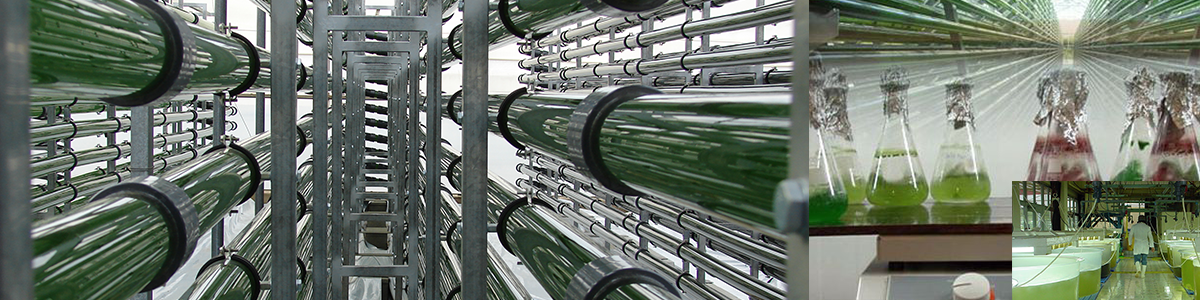 SNIH16 SNIH16 SNIH16 SNIH16 SNIH16 SNIH16 SNIH16 SNIH16 SNIH16 SNIH16 SNIH16 SNIH16 SNIH16 SNIH16 SNIH16 SNIH16 SNIH16 SNIH16 SNIH16 SNIH16 SNIH16 SNIH16 SNIH16 SNIH16 SNIH16 SNIH16 SNIH16 SNIH16 SNIH16 SNIH16 SNIH16 SNIH16 SNIH16 SNIH16 SNIH16 SNIH16 SNIH16 SNIH16 SNIH16 SNIH16 SNIH16 SNIH16 SNIH16 SNIH16 SNIH16 SNIH16 SNIH16 SNIH16 SNIH16 SNIH16 SNIH16 SNIH16 SNIH16 SNIH16 SNIH16.
SNIH16 SNIH16 SNIH16 SNIH16 SNIH16 SNIH16 SNIH16 SNIH16 SNIH16 SNIH16 SNIH16 SNIH16 SNIH16 SNIH16 SNIH16 SNIH16 SNIH16 SNIH16 SNIH16 SNIH16 SNIH16 SNIH16 SNIH16 SNIH16 SNIH16 SNIH16 SNIH16 SNIH16 SNIH16 SNIH16 SNIH16 SNIH16 SNIH16 SNIH16 SNIH16 SNIH16 SNIH16 SNIH16 SNIH16 SNIH16 SNIH16 SNIH16 SNIH16 SNIH16 SNIH16 SNIH16 SNIH16 SNIH16 SNIH16 SNIH16 SNIH16 SNIH16 SNIH16 SNIH16 SNIH16 SNIH16 SNIH16 SNIH16 SNIH16 SNIH16 SNIH16 SNIH16 SNIH16 SNIH16 SNIH16 SNIH16 SNIH16 SNIH16 SNIH16 SNIH16 SNIH16 SNIH16 SNIH16 SNIH16 SNIH16 SNIH16 SNIH16 SNIH16 SNIH16 SNIH16 SNIH16 SNIH16 SNIH16 SNIH16 SNIH16 SNIH16 SNIH16 SNIH16 SNIH16 SNIH16 SNIH16 SNIH16 SNIH16 SNIH16 SNIH16 SNIH16 SNIH16 SNIH16 SNIH16 SNIH16 SNIH16 SNIH16 SNIH16 SNIH16 SNIH16 SNIH16 SNIH16 SNIH16 SNIH16 SNIH16 SNIH16 SNIH16 SNIH16 SNIH16 SNIH16 SNIH16 SNIH16 SNIH16 SNIH16 SNIH16 SNIH16 SNIH16
SNIH16 SNIH16 SNIH16 SNIH16 SNIH16 SNIH16 SNIH16 SNIH16 SNIH16 SNIH16 SNIH16 SNIH16 SNIH16 SNIH16 SNIH16 SNIH16 SNIH16 SNIH16 SNIH16 SNIH16 SNIH16 SNIH16 SNIH16 SNIH16 SNIH16 SNIH16 SNIH16 SNIH16 SNIH16 SNIH16 SNIH16 SNIH16 SNIH16 SNIH16 SNIH16 SNIH16 SNIH16 SNIH16 SNIH16 SNIH16 SNIH16 SNIH16 SNIH16 SNIH16 SNIH16 SNIH16 SNIH16 SNIH16 SNIH16 SNIH16 SNIH16 SNIH16 SNIH16 SNIH16 SNIH16.
Fig. 2. Ejemplo de figura.